Publishing scholarly articles
Ben Marwick
ARC Future Fellow, UOW
Associate Professor, UW
bmarwick@uw.edu
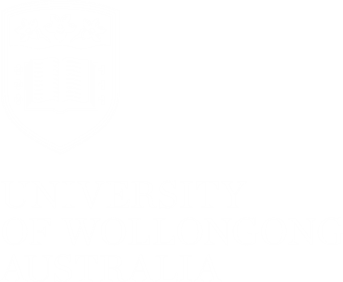 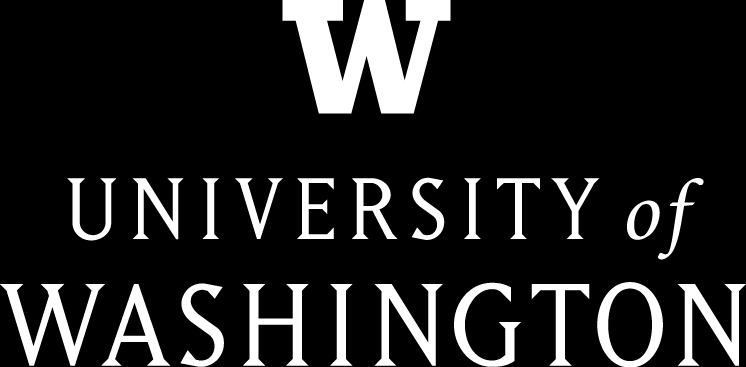 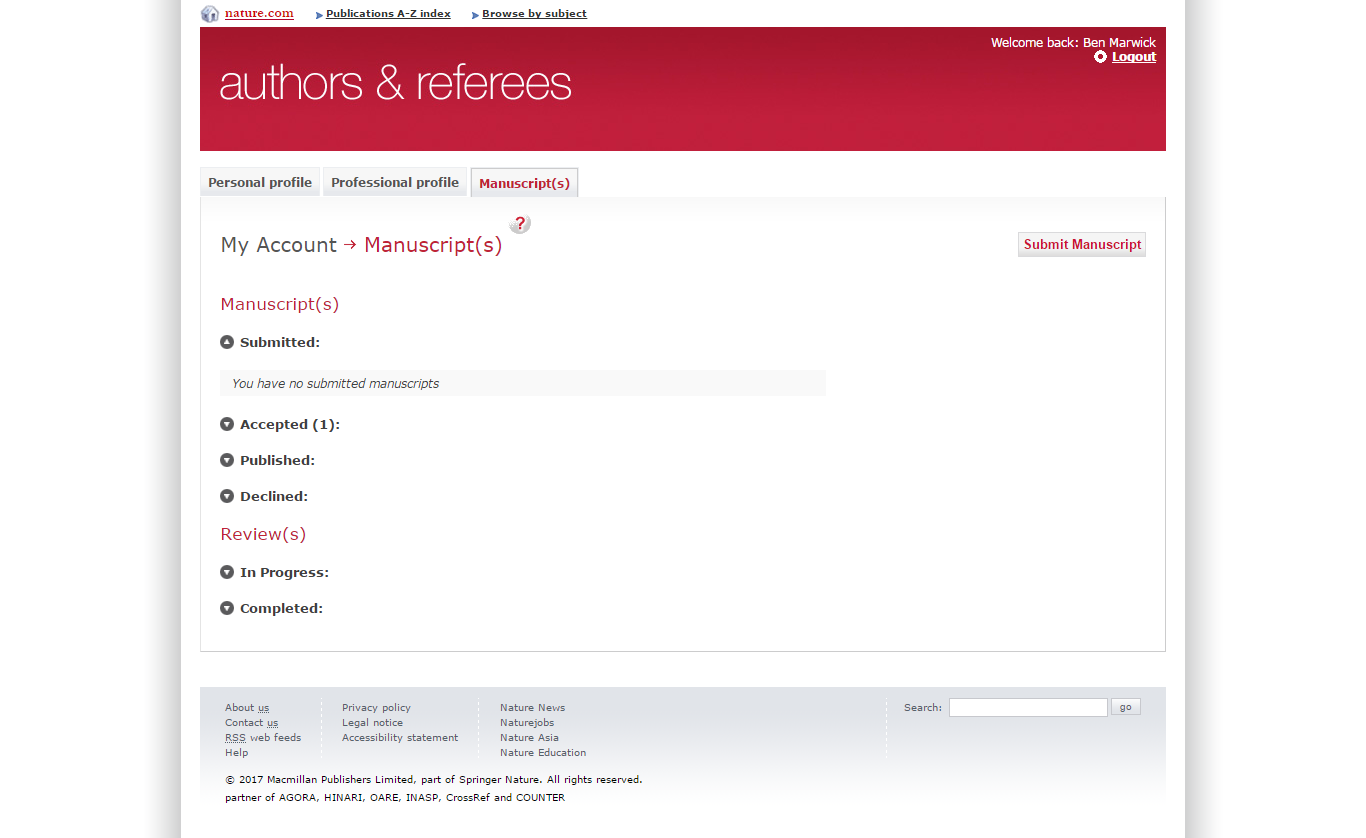 Choosing a journal
Structuring your article
Citations & references
Figures & tables
Managing peer reviews
Some rules
How to choose a journal for your article?

Only submit to one journal at a time, and wait for the response of the editor and the reviewers.

Look at the articles you have consulted to prepare your manuscript.

Read very recent publications in each journal, and find out the hot topics and the types of articles accepted.

Avoid predatory journals
How to choose a journal for your article?

Check on Google Scholar
Check the names of the editorial board
Check for Society affiliation 
Check for frequency of publication
Check with your senior colleagues
Read & follow the instructions to authors
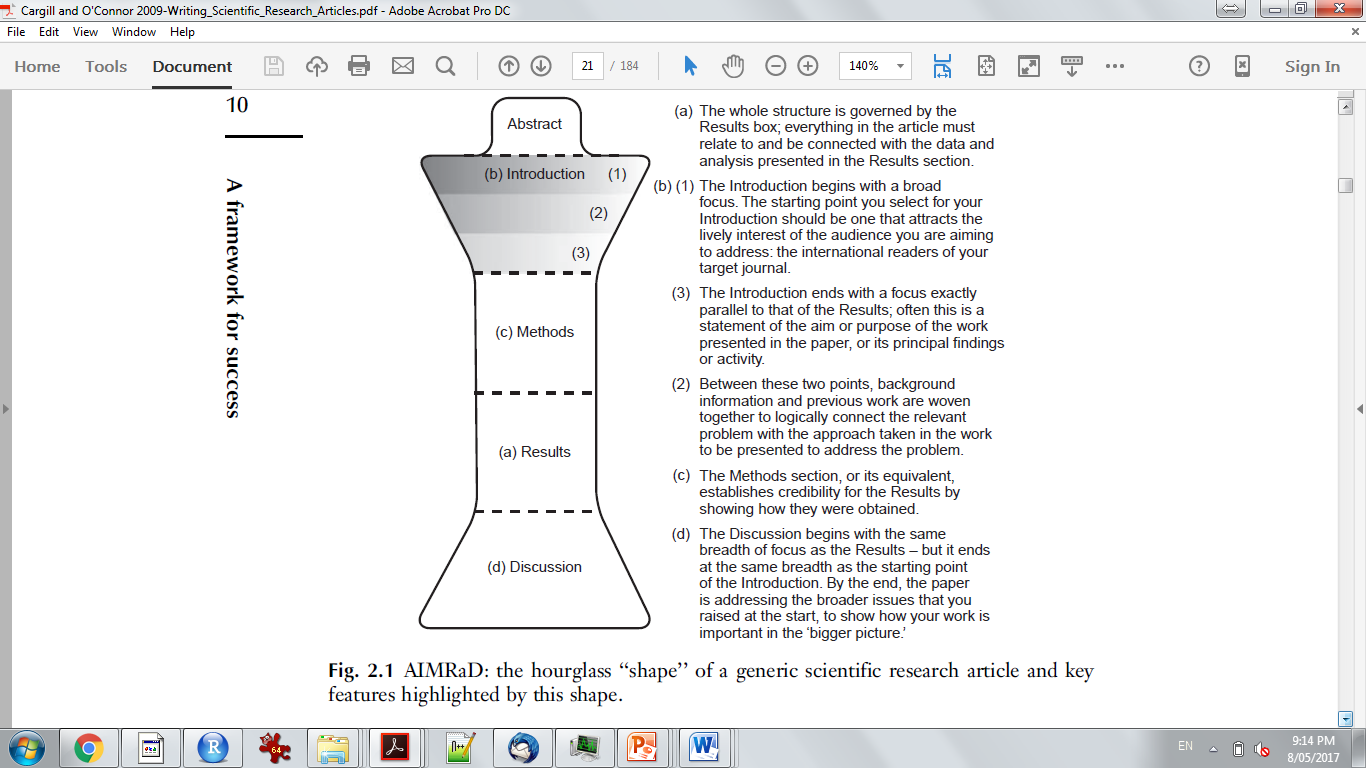 A good
generic article structure
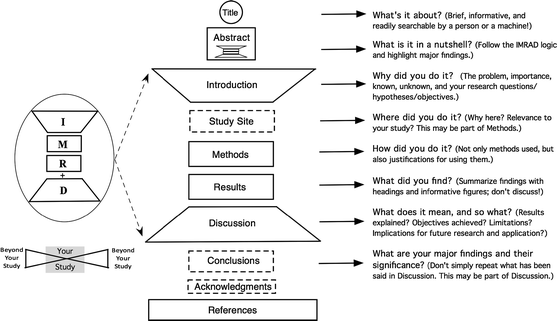 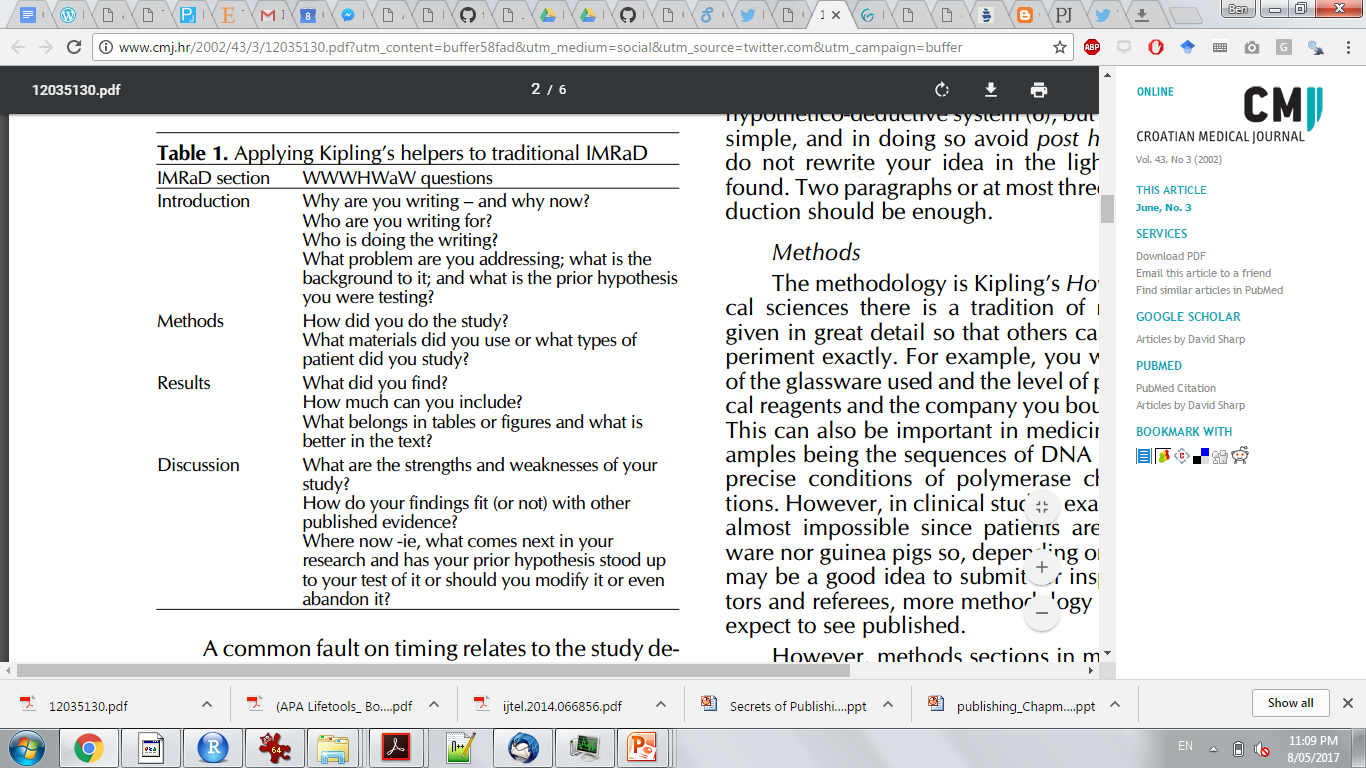 The Abstract
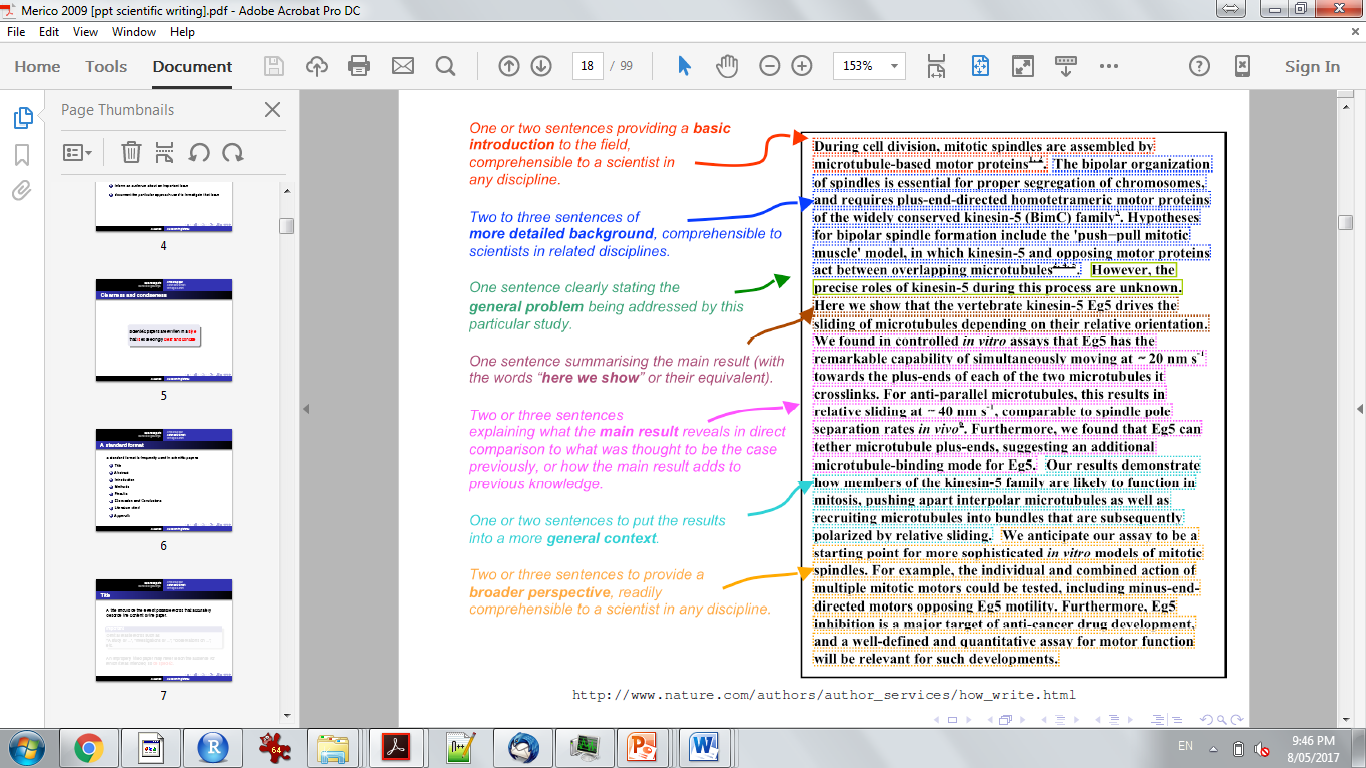 Five stages of an Introduction
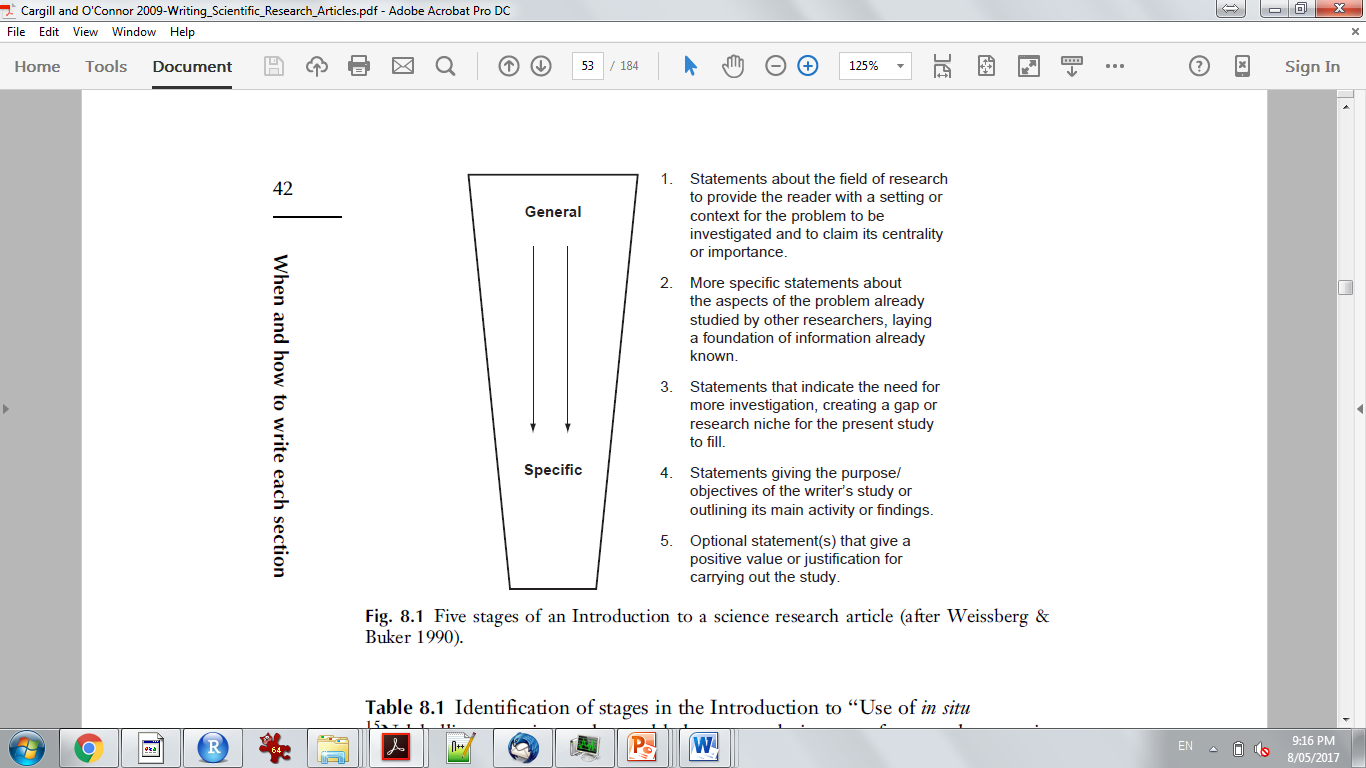 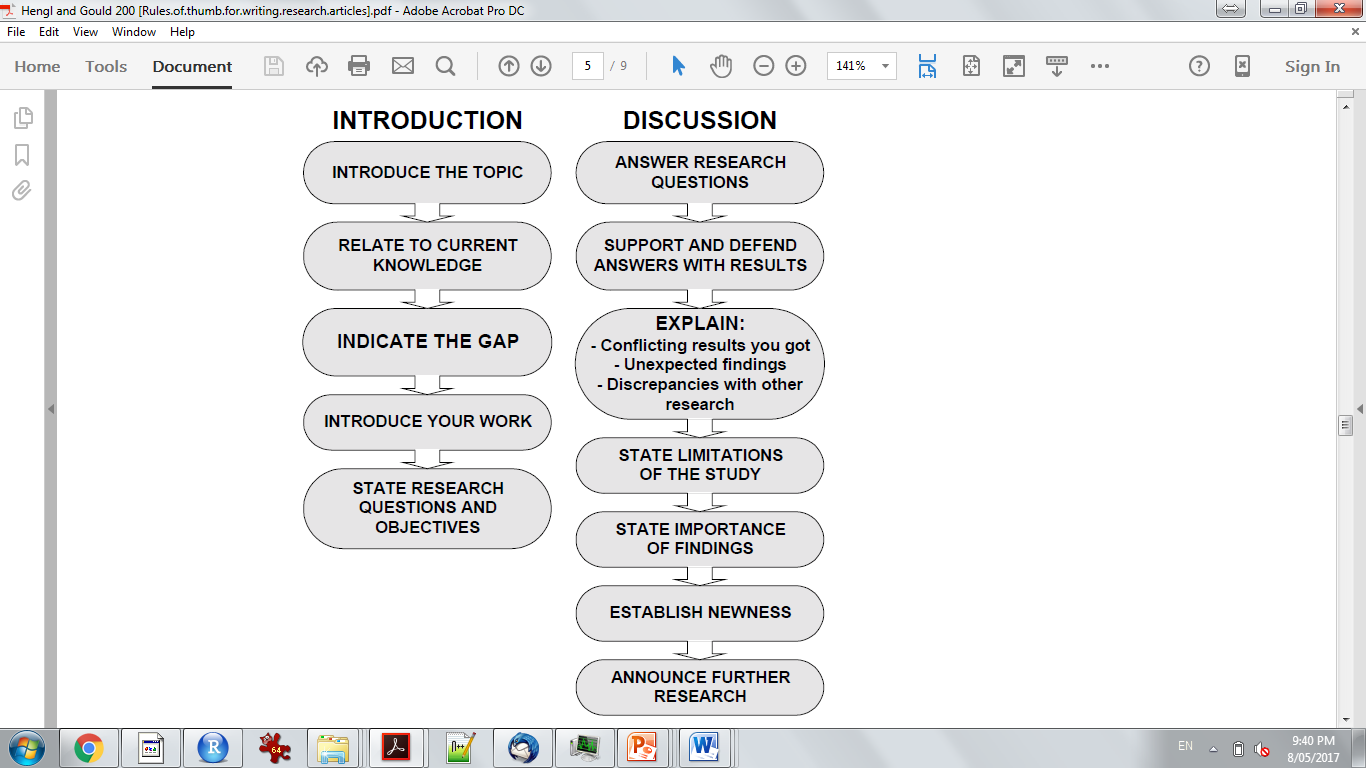 Discussion

Begin the Discussion with the answer to the question you posed in the Introduction. 

Explain the meaning and significance of your results do not merely repeat them

Explain how they fit with those of other studies, extending, refuting, or confirming their findings
Results

You have three basic choices: organization 1) by chronology or type, 2) from most to least important, or 3) in the same order as that of the Methods.

Stick to the facts. Present the factual trends and reserve all discussion of their meaning and significance for the Discussion
Conclusion
State the most important outcome of your work. 
Do not simply summarize the points already made in the body 
Show whether, or to what extent, you have succeeded in addressing the need stated in the Introduction. 
Make the Conclusion interesting and memorable for the reader
Give an idea of what could or should still be done in relation to the issue addressed in the paper, the future directions
Citations and references
Use up-to-date citations 
Use sci-hub.cc & libgen.io to get literature
Follow the journal style
Use reference manager software to save time and frustration (e.g. Zotero, Mendeley, both free!)
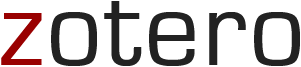 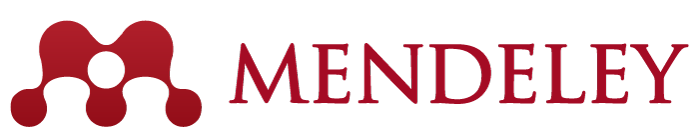 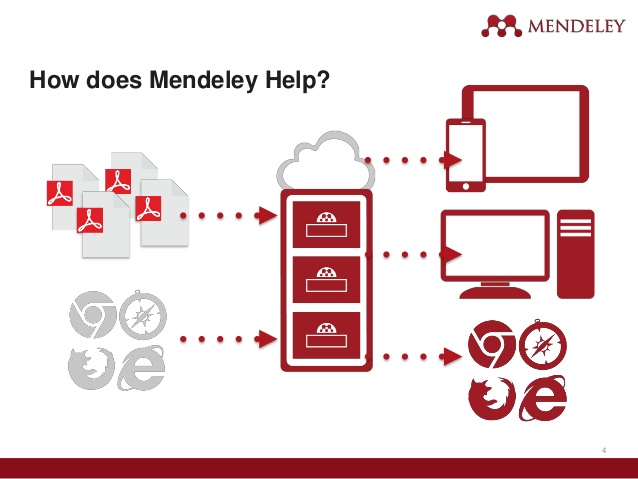 Reference manager
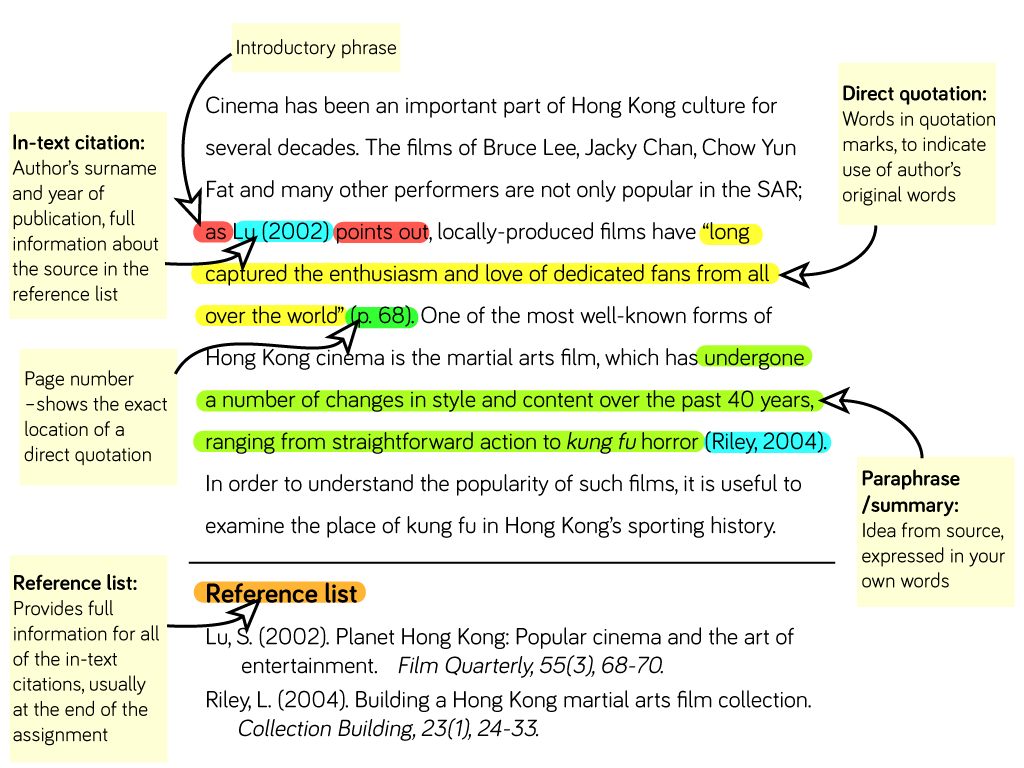 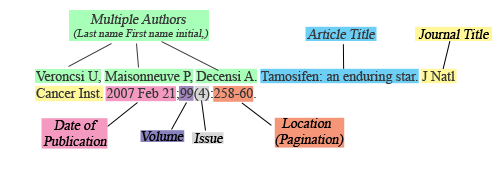 Figures and Tables
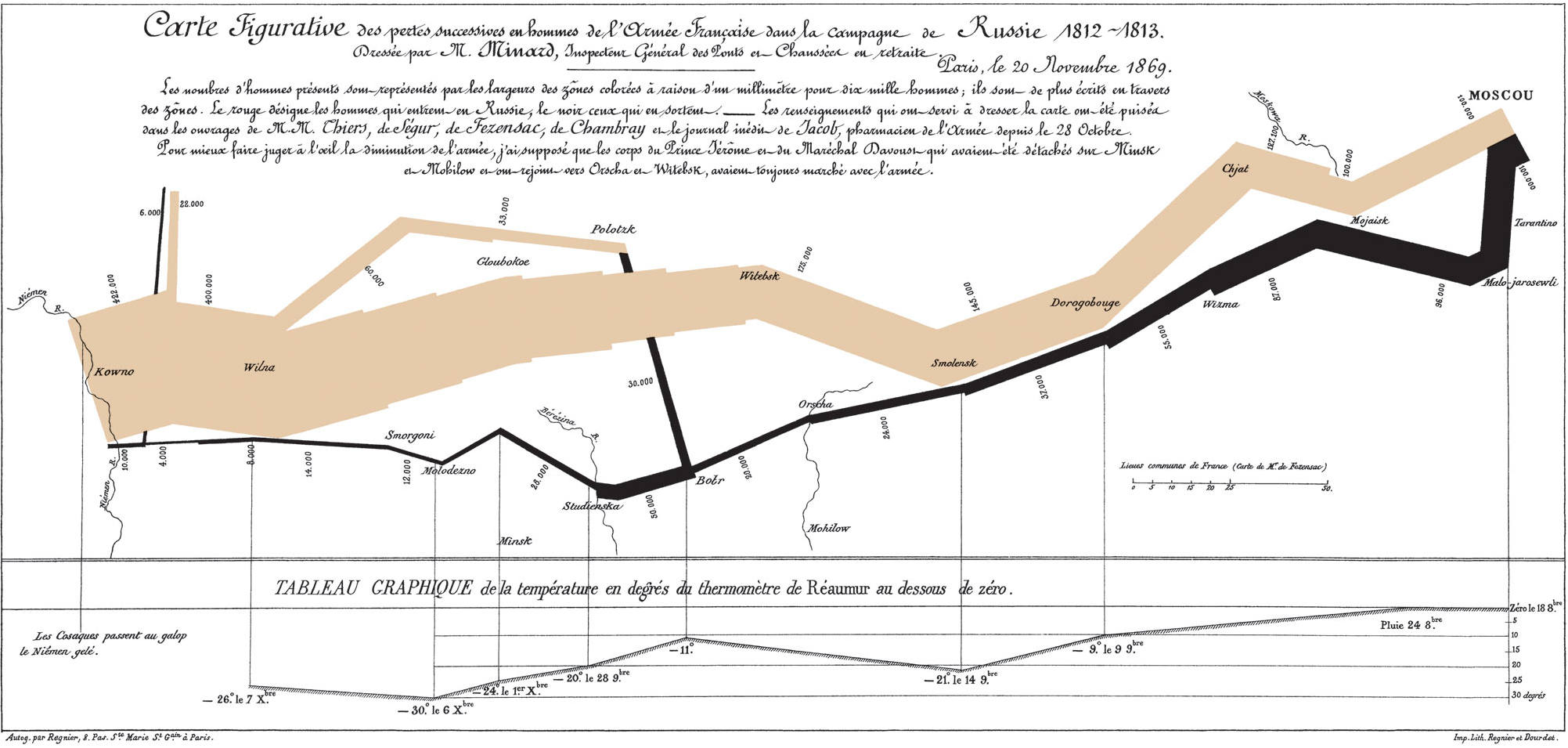 [Speaker Notes: Discussion appears on pages 226 and 227.]
A few guiding principles for tables and figures…

Above all else, show the data don’t fake it, tell the truth

Maximize the data-to-ink ratio no chartjunk - decorative elements that provide no data and cause confusion

Erase redundant and non-data-ink use thin lines, discrete data containers, subtle graphics 

Revise and edit
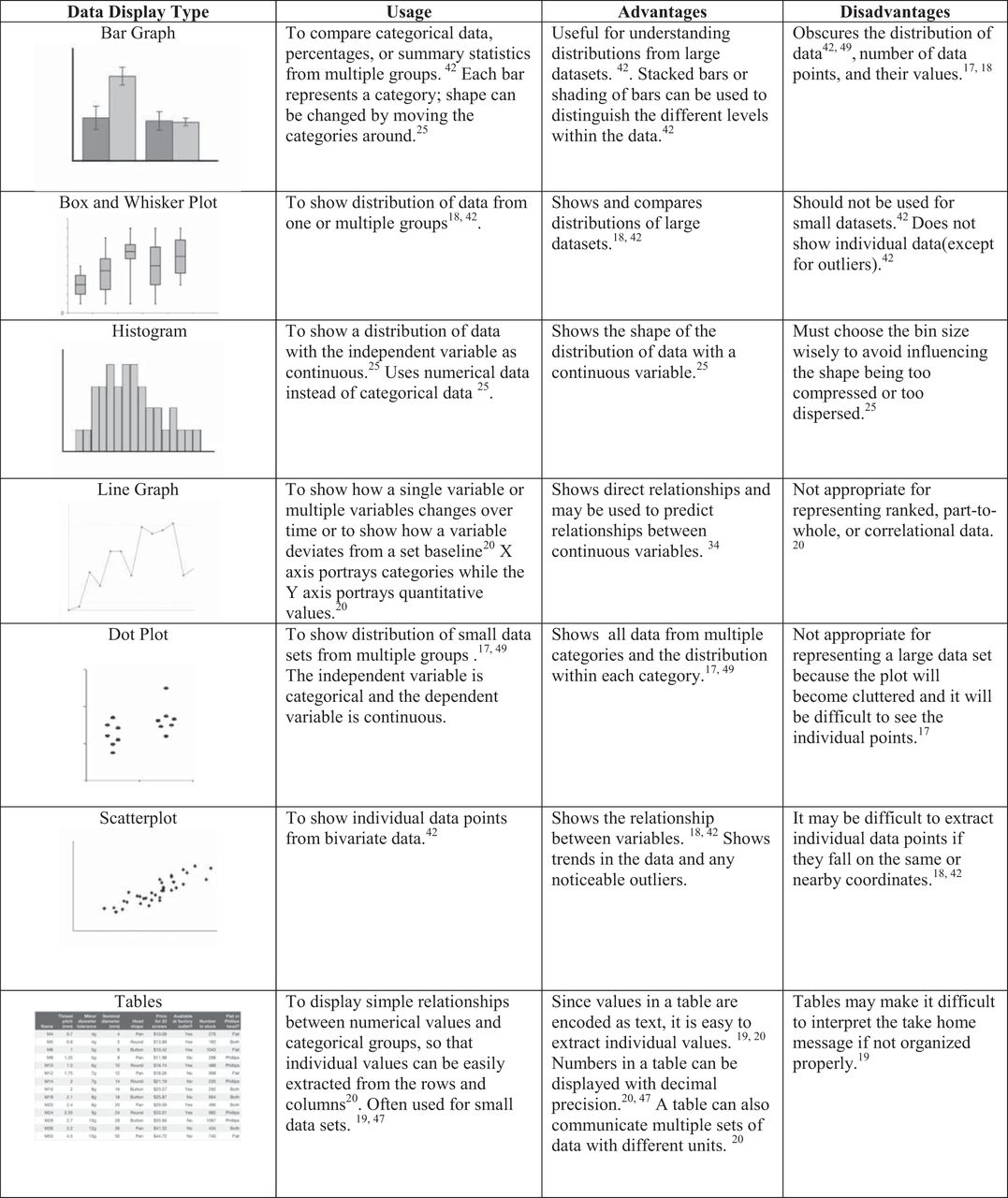 Choose a graph that suits your data
[Speaker Notes: http://advan.physiology.org/content/40/1/123]
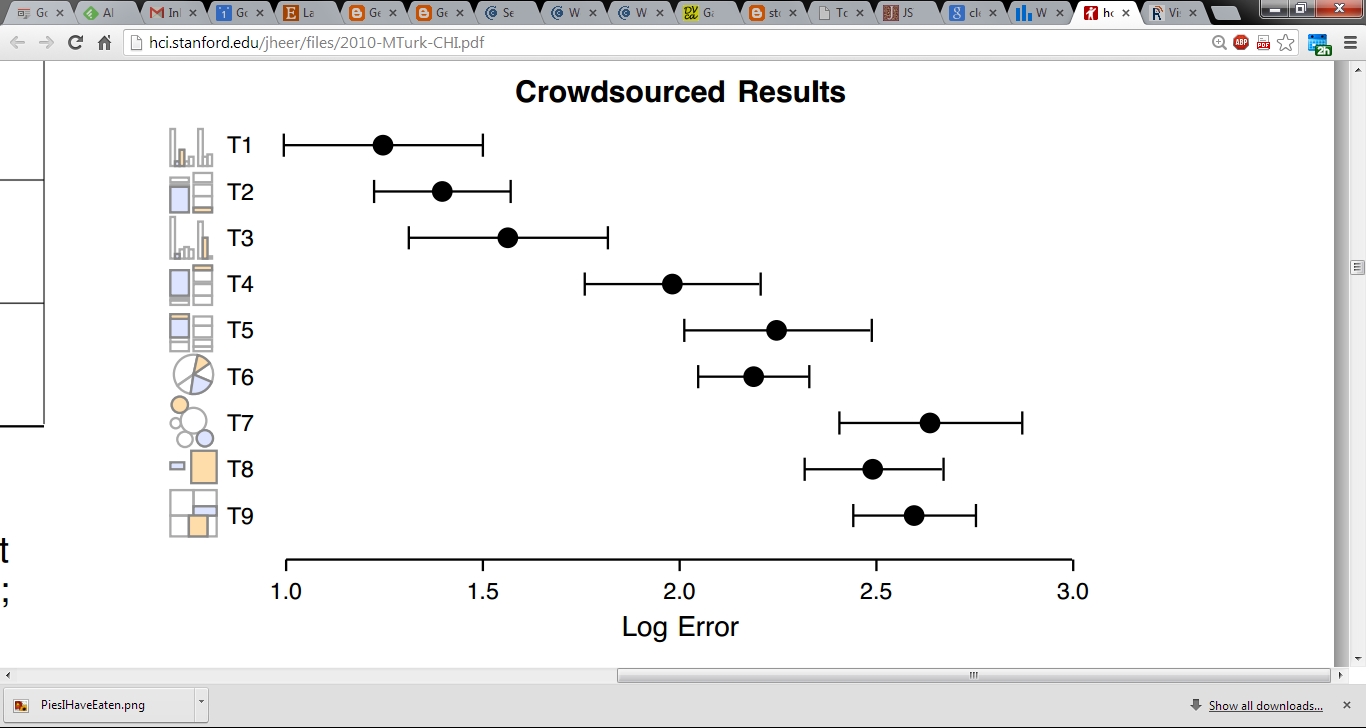 Crowdsourcing Graphical Perception: Using Mechanical
Turk to Assess Visualization Design Jeffrey Heer and Michael Bostock
http://hci.stanford.edu/jheer/files/2010-MTurk-CHI.pdf
Do not use pie charts
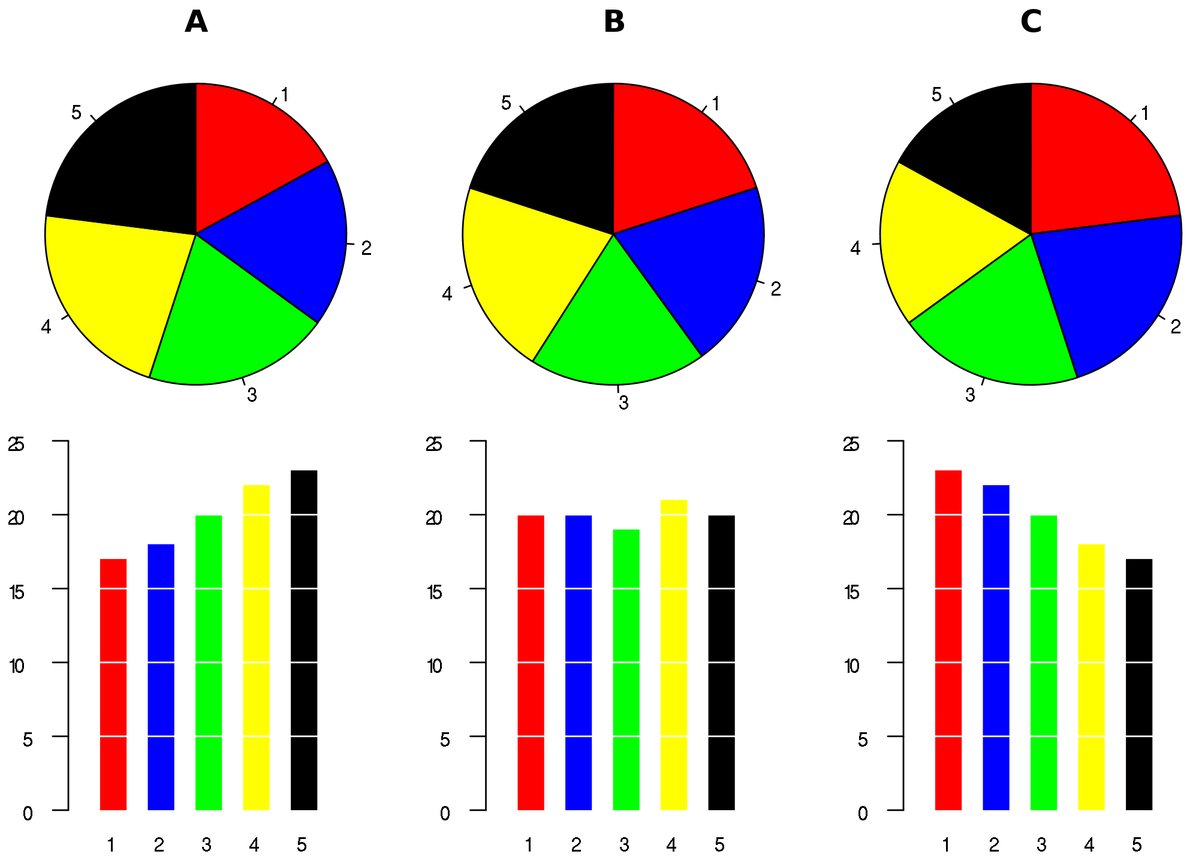 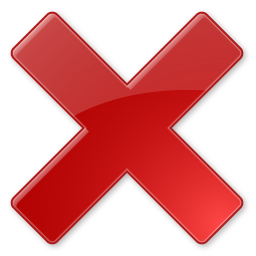 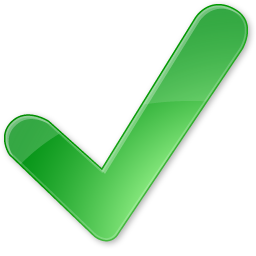 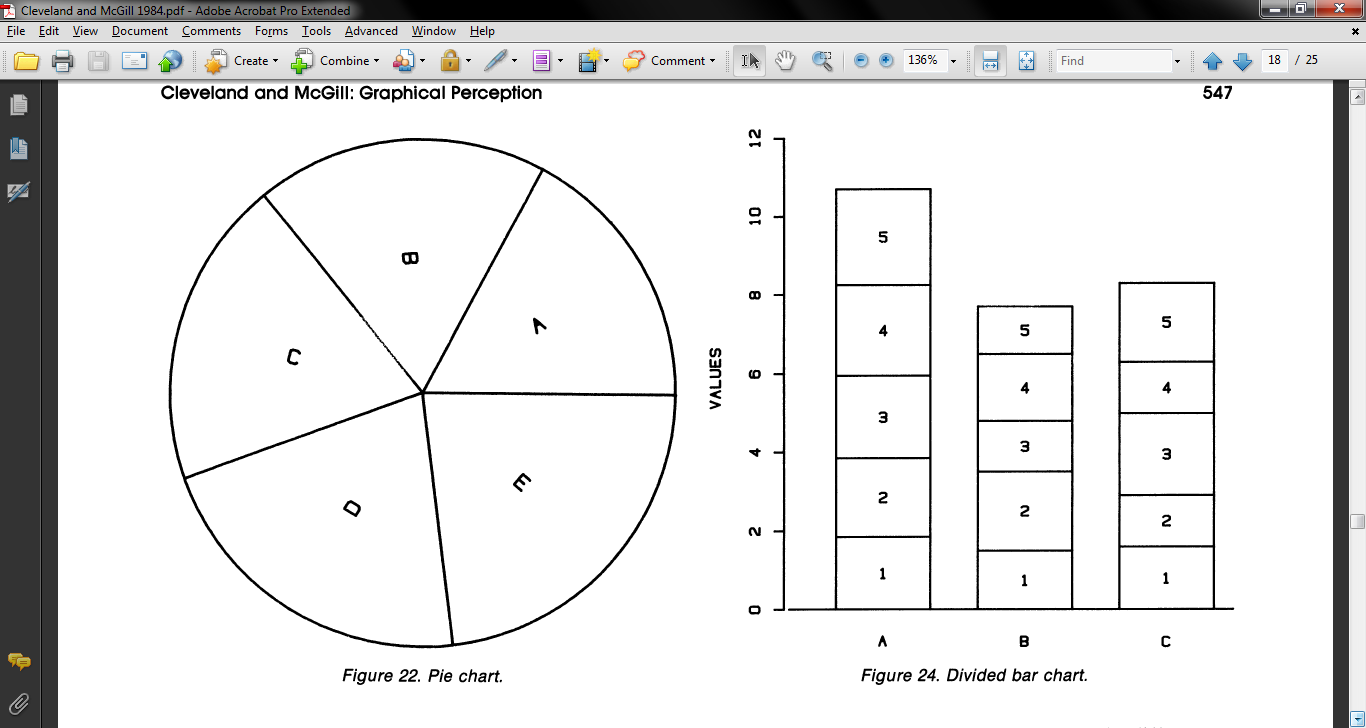 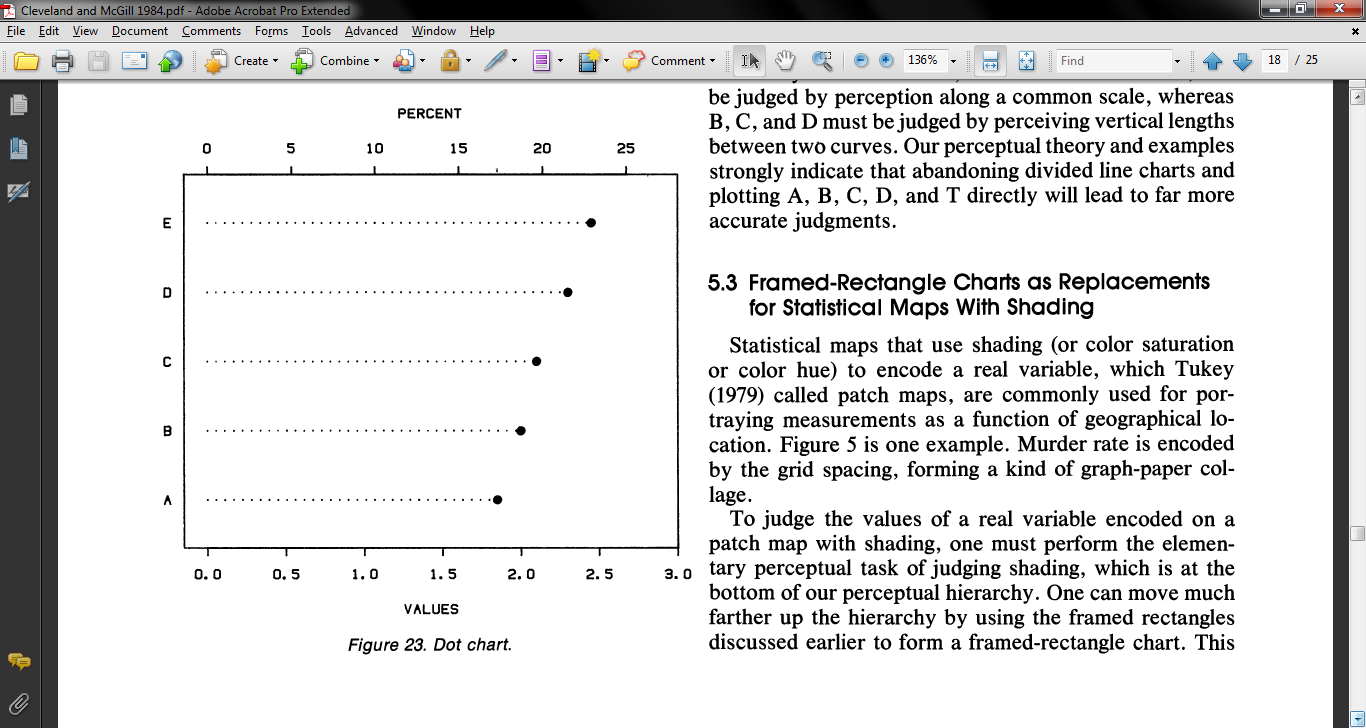 Tufte’s Data-Ink ratio
Data-Ink: Ink that changes as the data changes
Erase redundant data-ink
0
1
2
5
11
18
7
Histogram of Midterm Results
# of Students
A-
B+
A
B
B-
C
Scoring Buckets
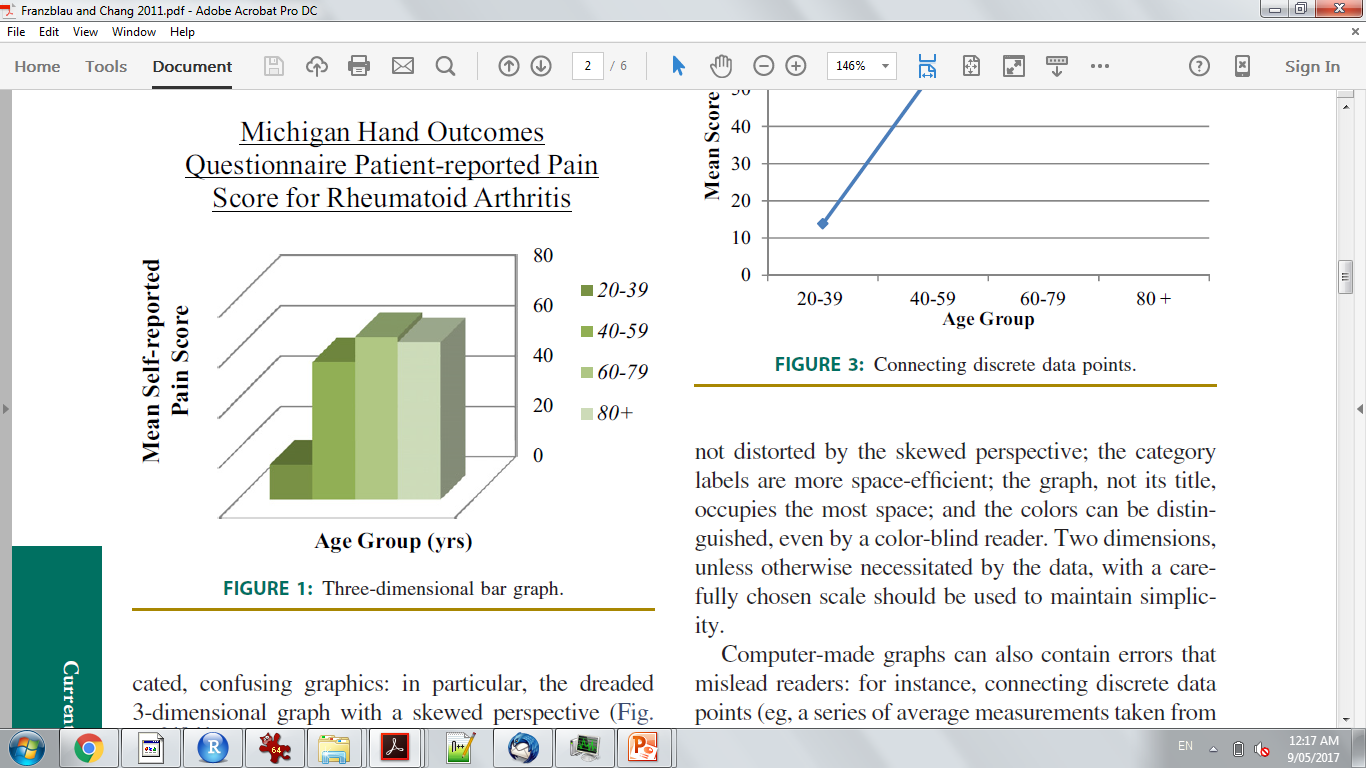 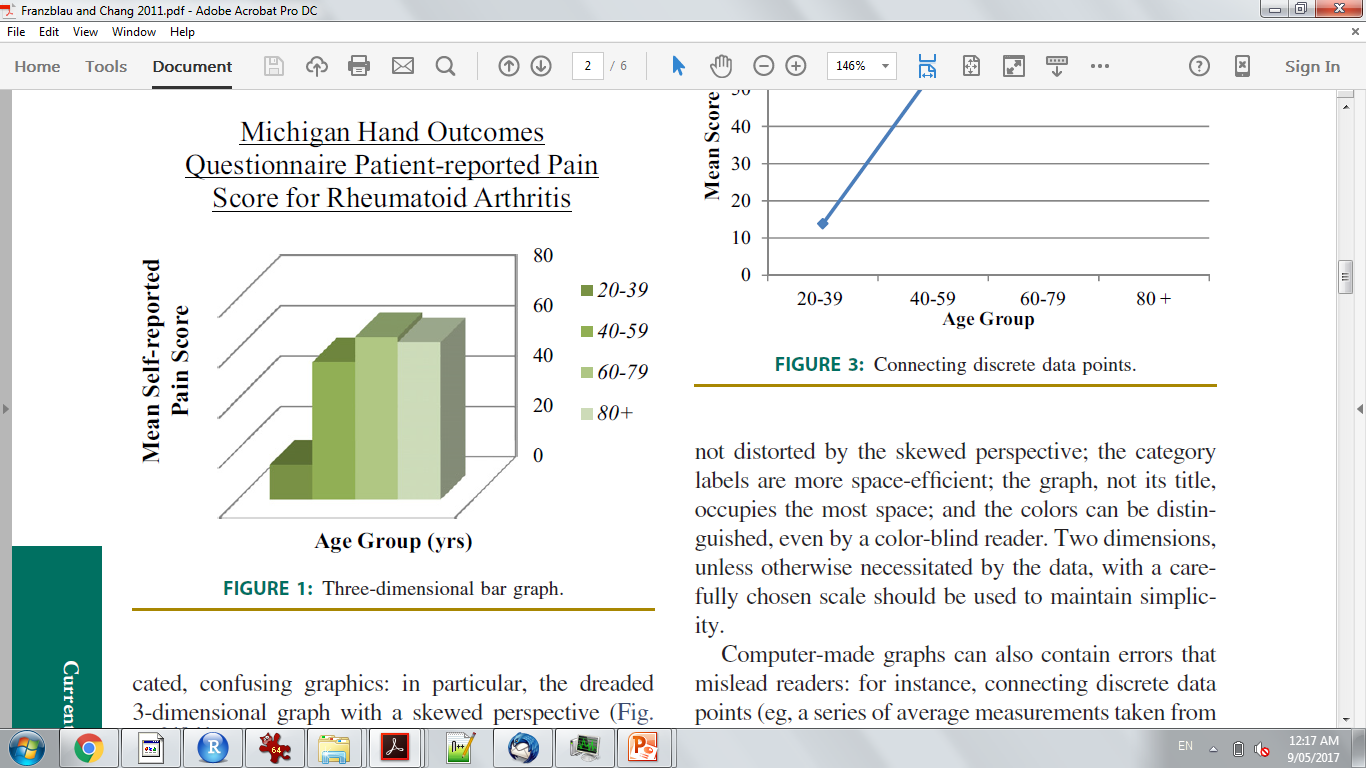 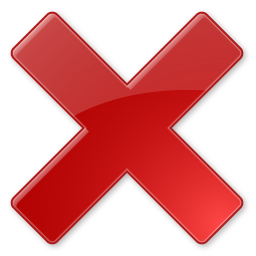 Show the data
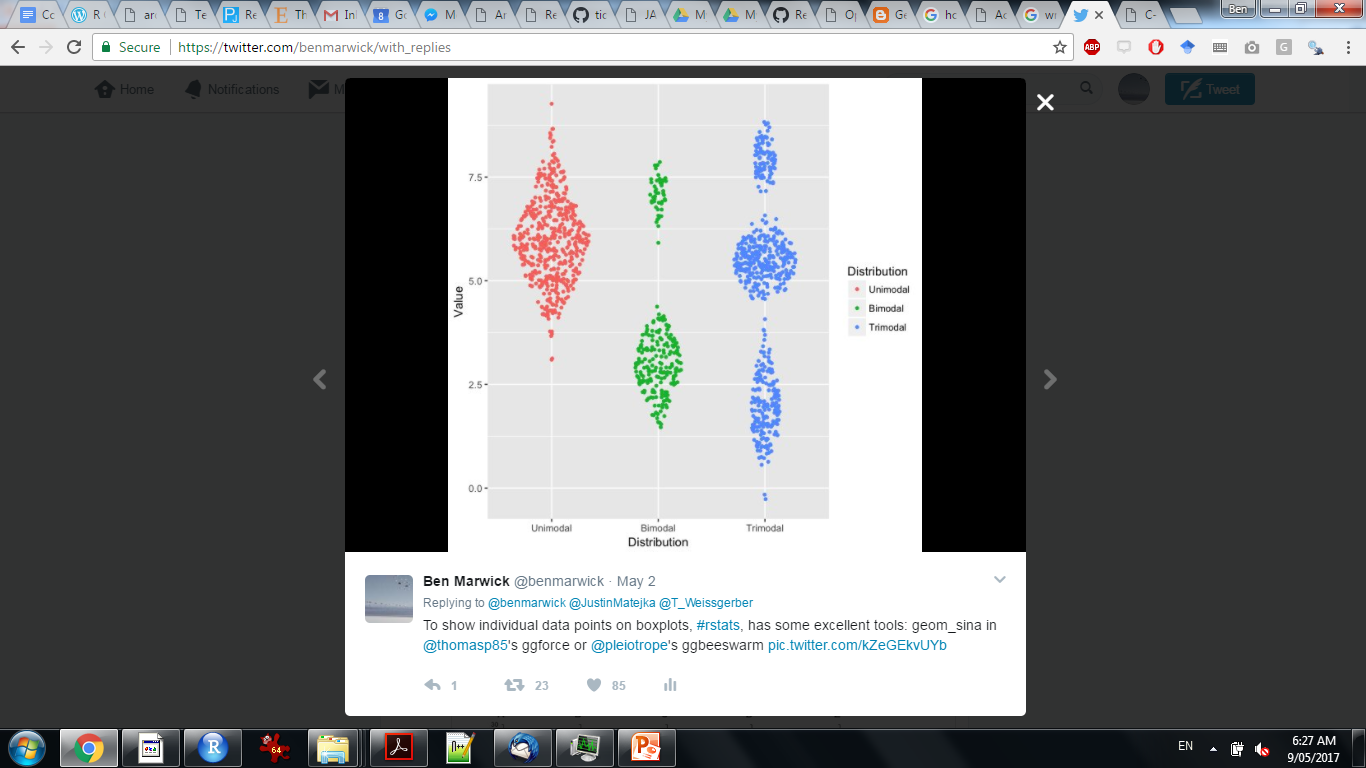 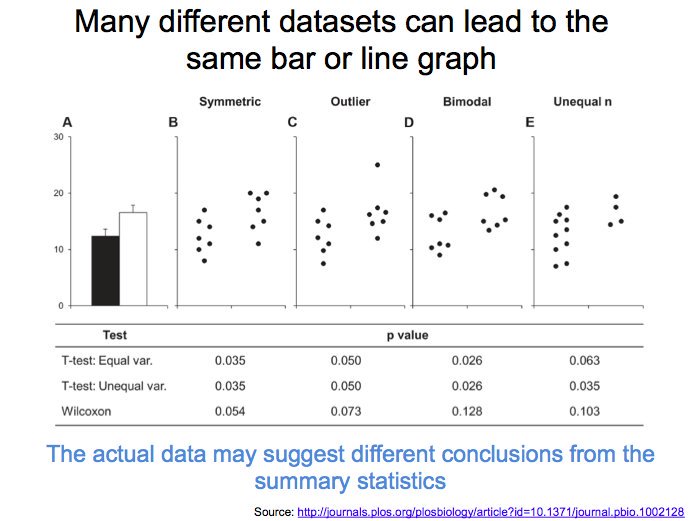 Use R for data analysis 
And making graphs

Free!
Very powerful
Lots of help and tutorials on the internet
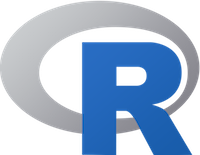 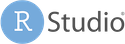 Graph or Table?
When to tabulate? There are no hard rules
Is it important is it to be able to see exact  individual values? Table

Is it important is it to understand the overall trend? Graph

Have a lot of data? Graph

Making comparisons? Graph
“Unless the object is to transmit precise numerical values … to the reader, tables appear to be inferior to charts as display devices”
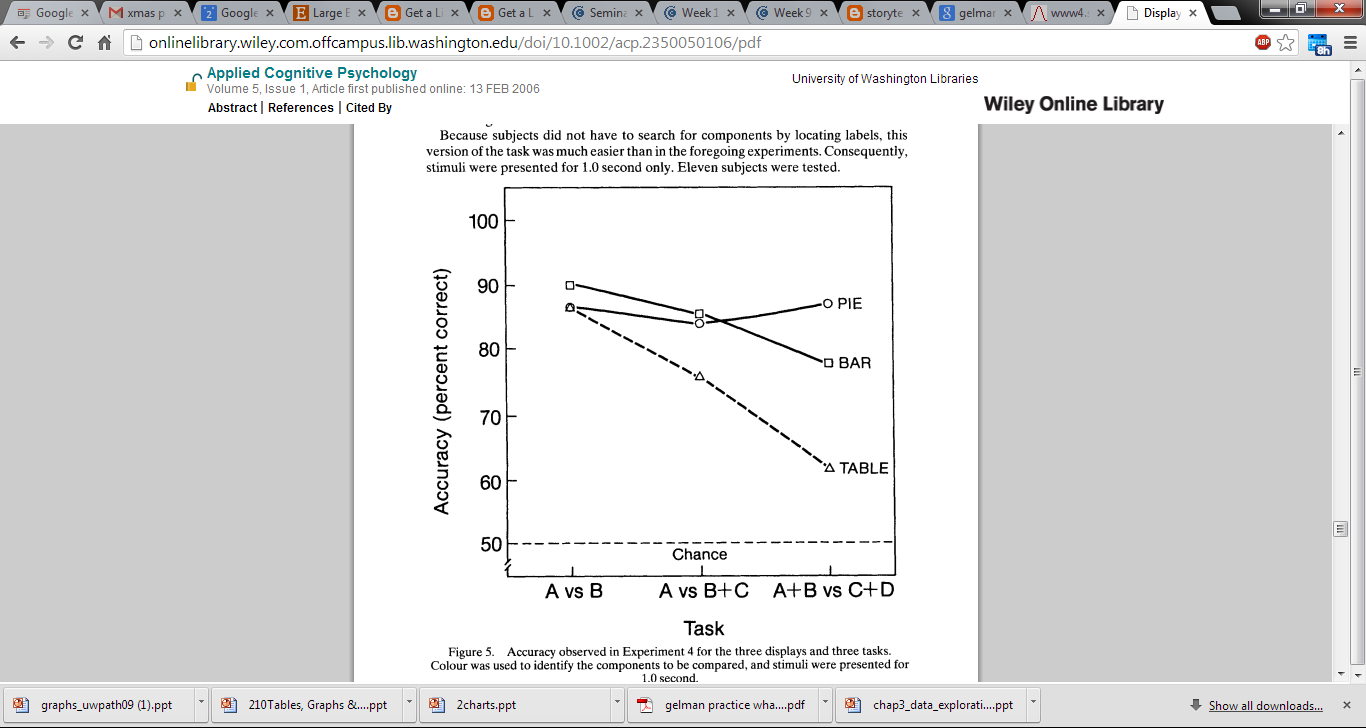 Spence, I., and Lewandowsky, S. (1991), “Displaying Proportions and Percentages,” Applied Cognitive Psychology, 5, 61–77.
What all tables should have…
Detailed caption that is a commentary on the data, highlighting the main features

A sensible number of significant figures

A logical order – ranked by values, alphabetical, etc.
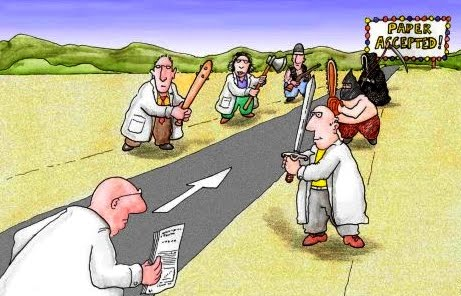 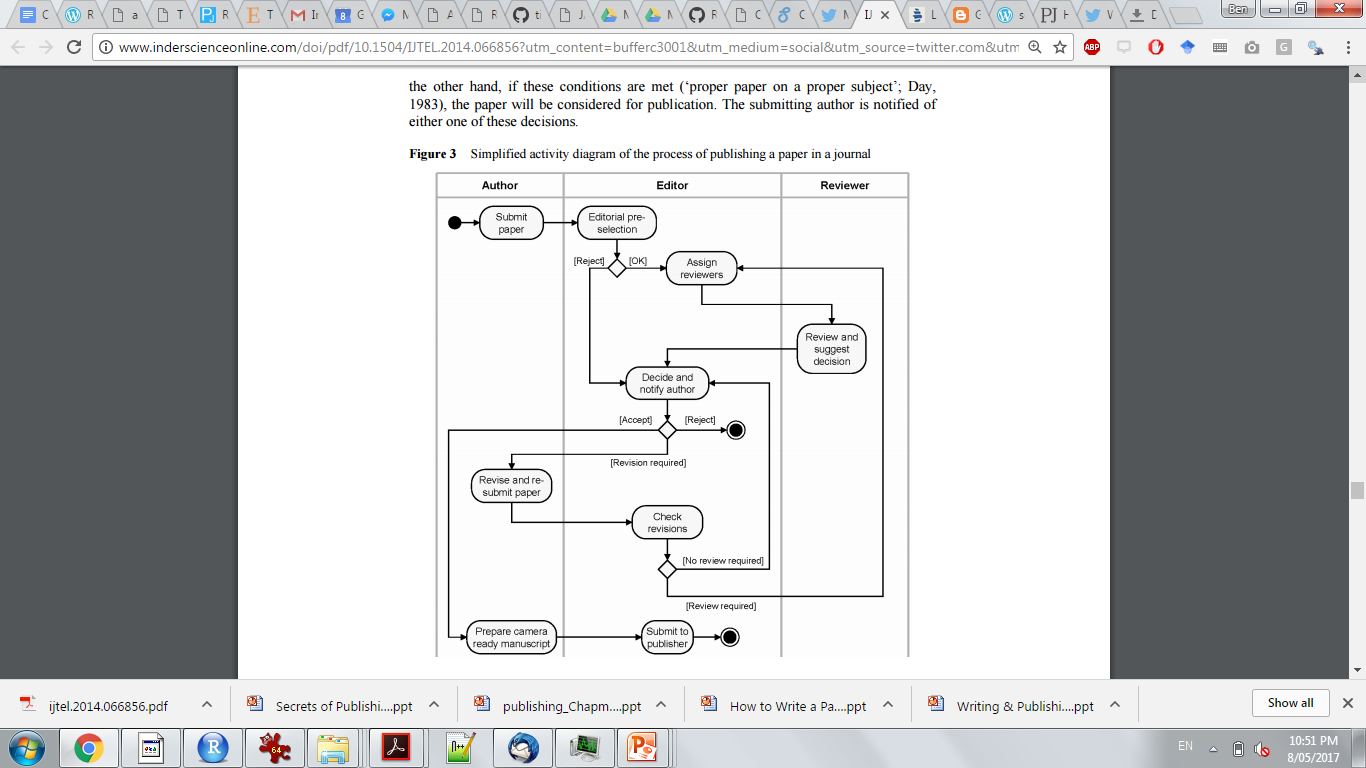 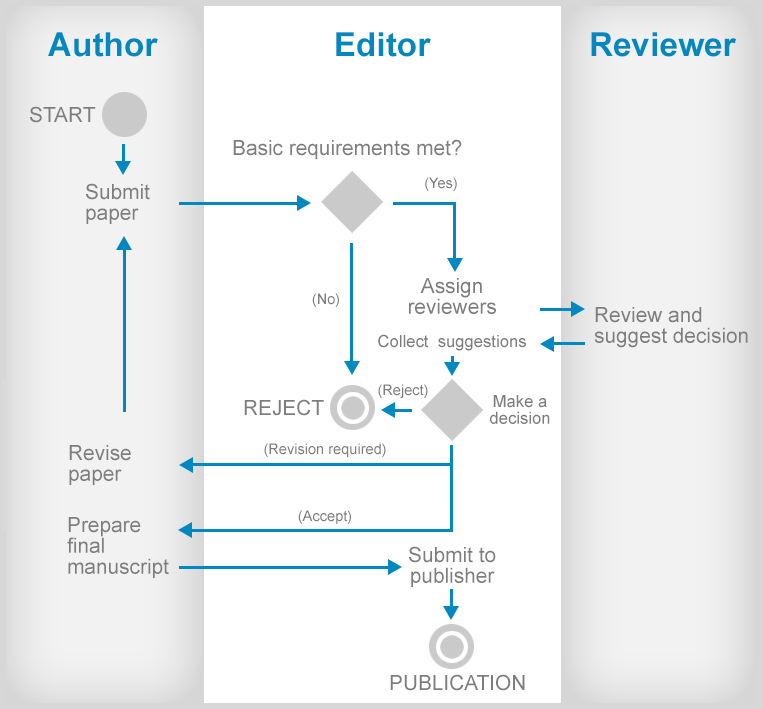 What & where Peer Reviewers look for
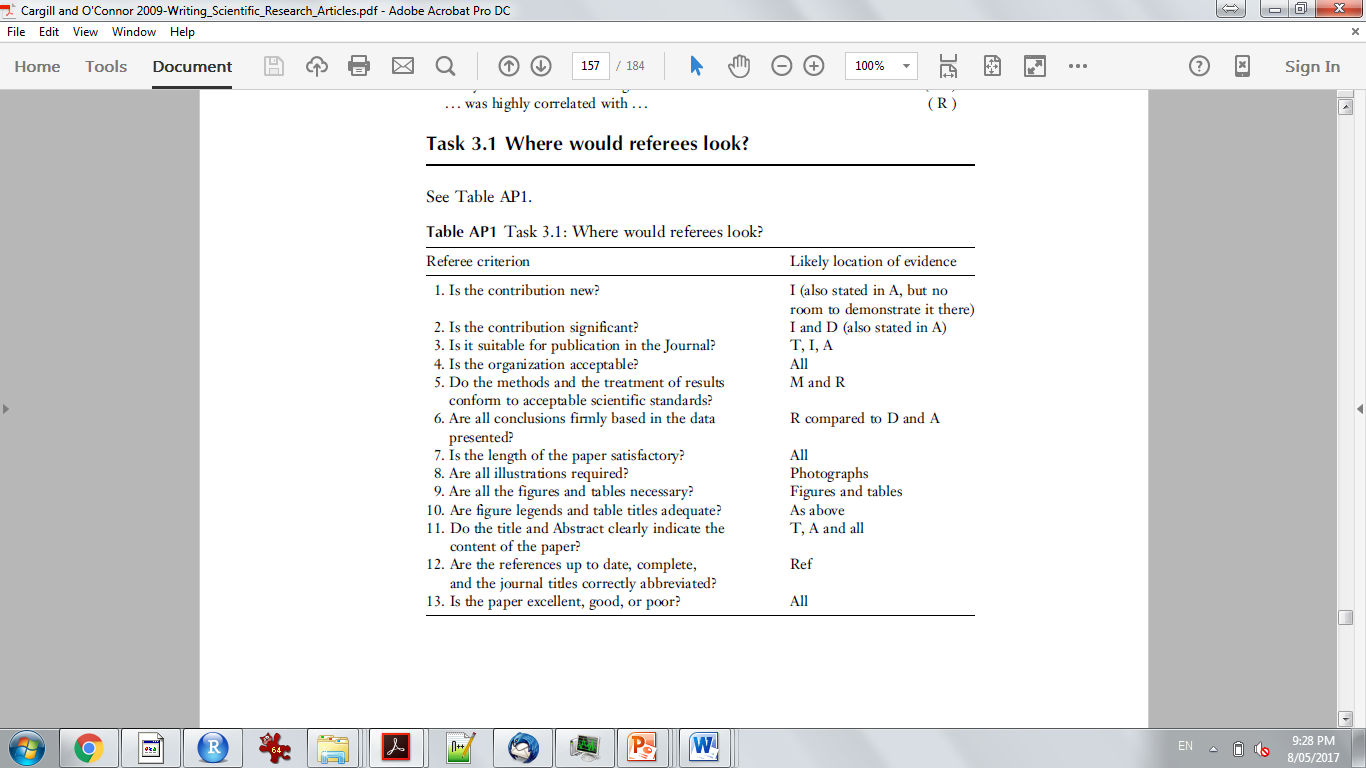 What & where Peer Reviewers look for
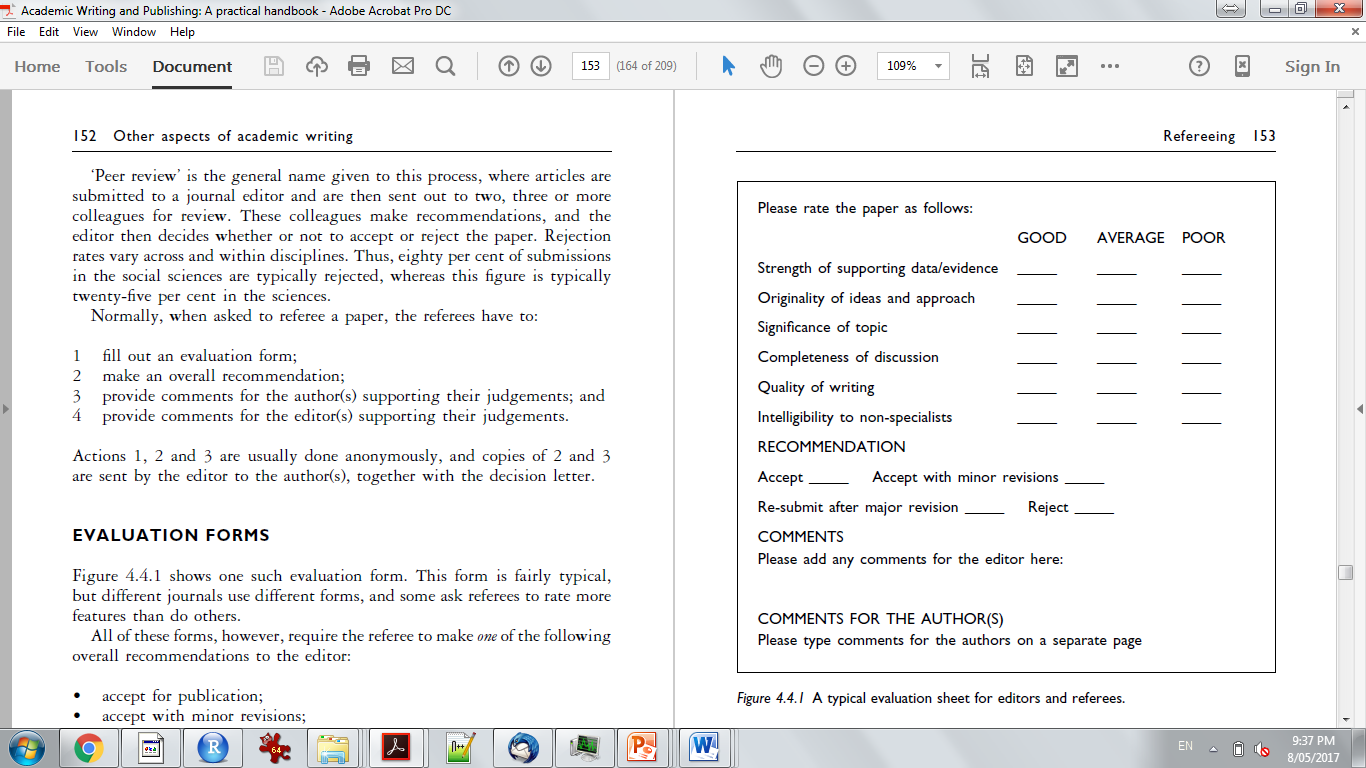 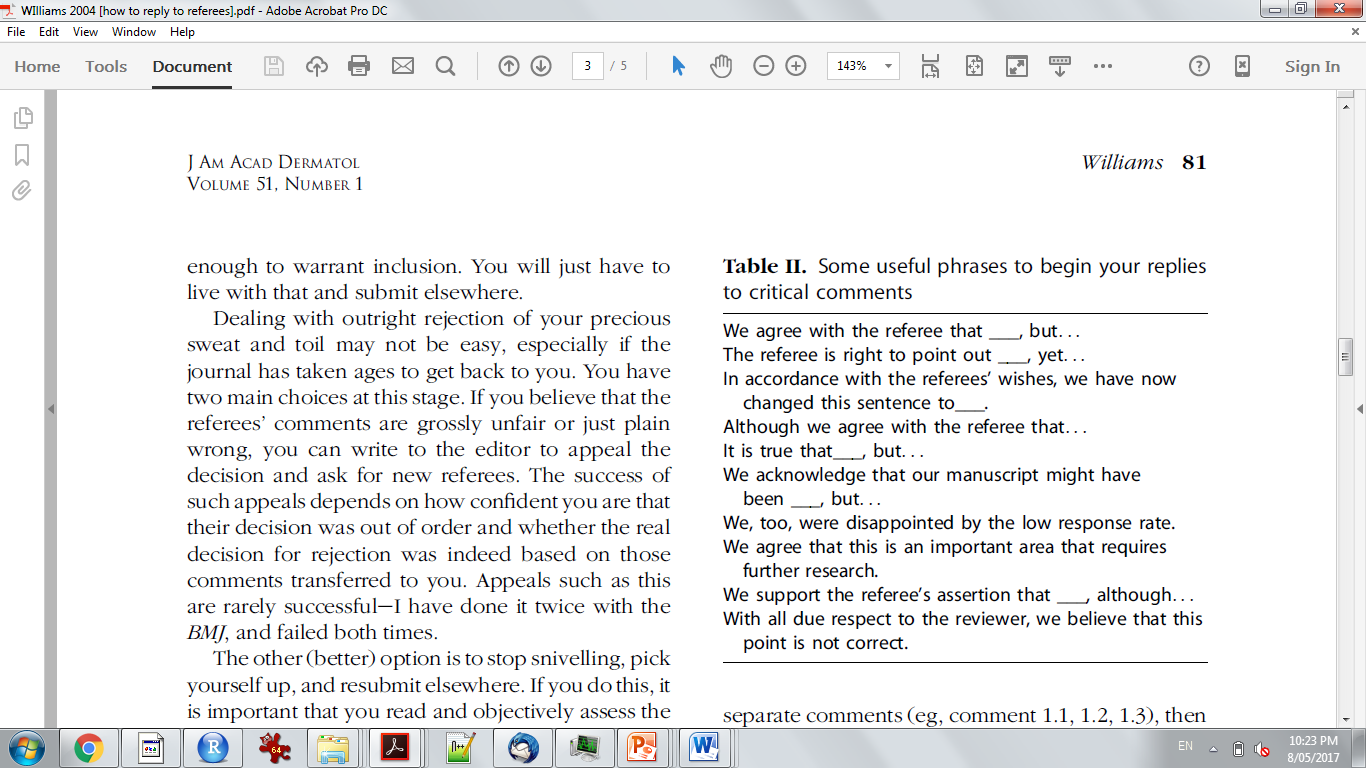 THE 3 GOLDEN RULES OF RESPONDING TO PEER REVIEWS

Rule 1: Answer completely
Rule 2: Answer politely
Rule 3: Answer with evidence
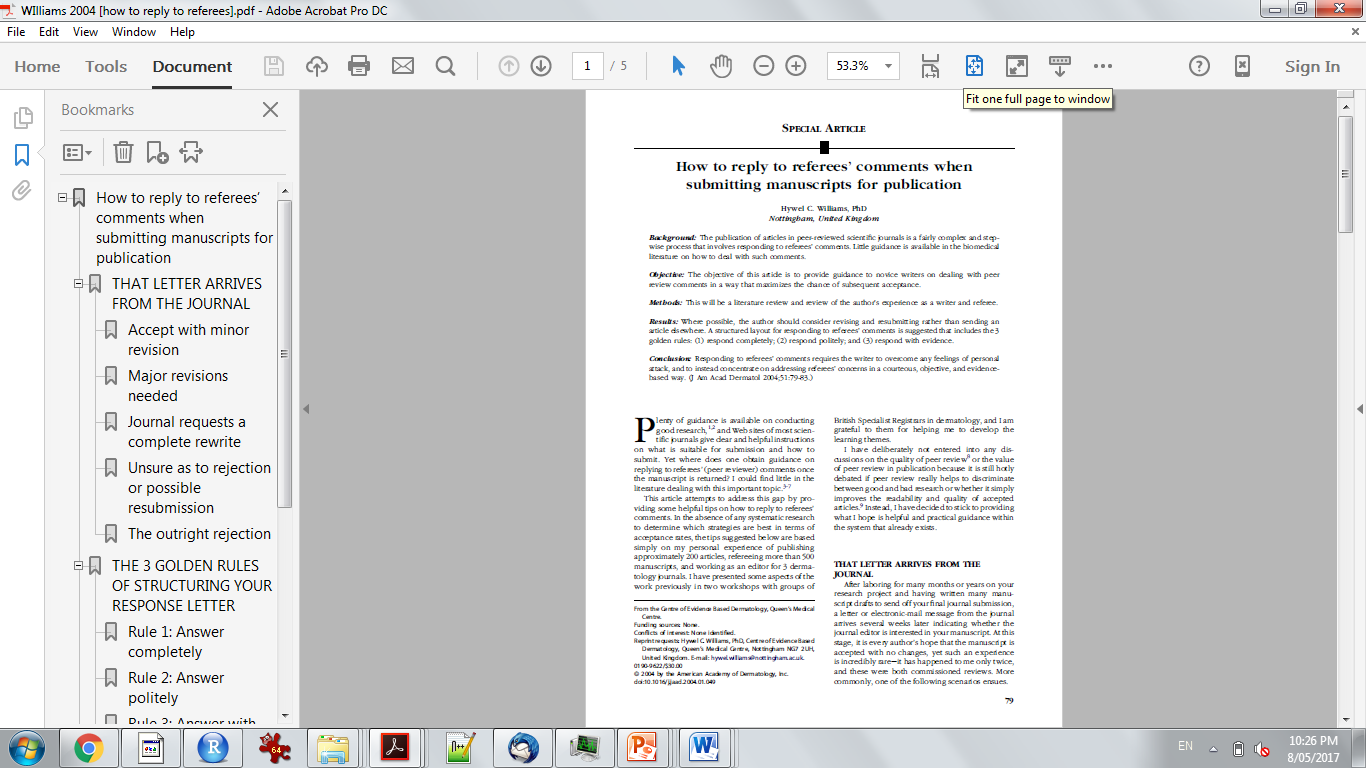 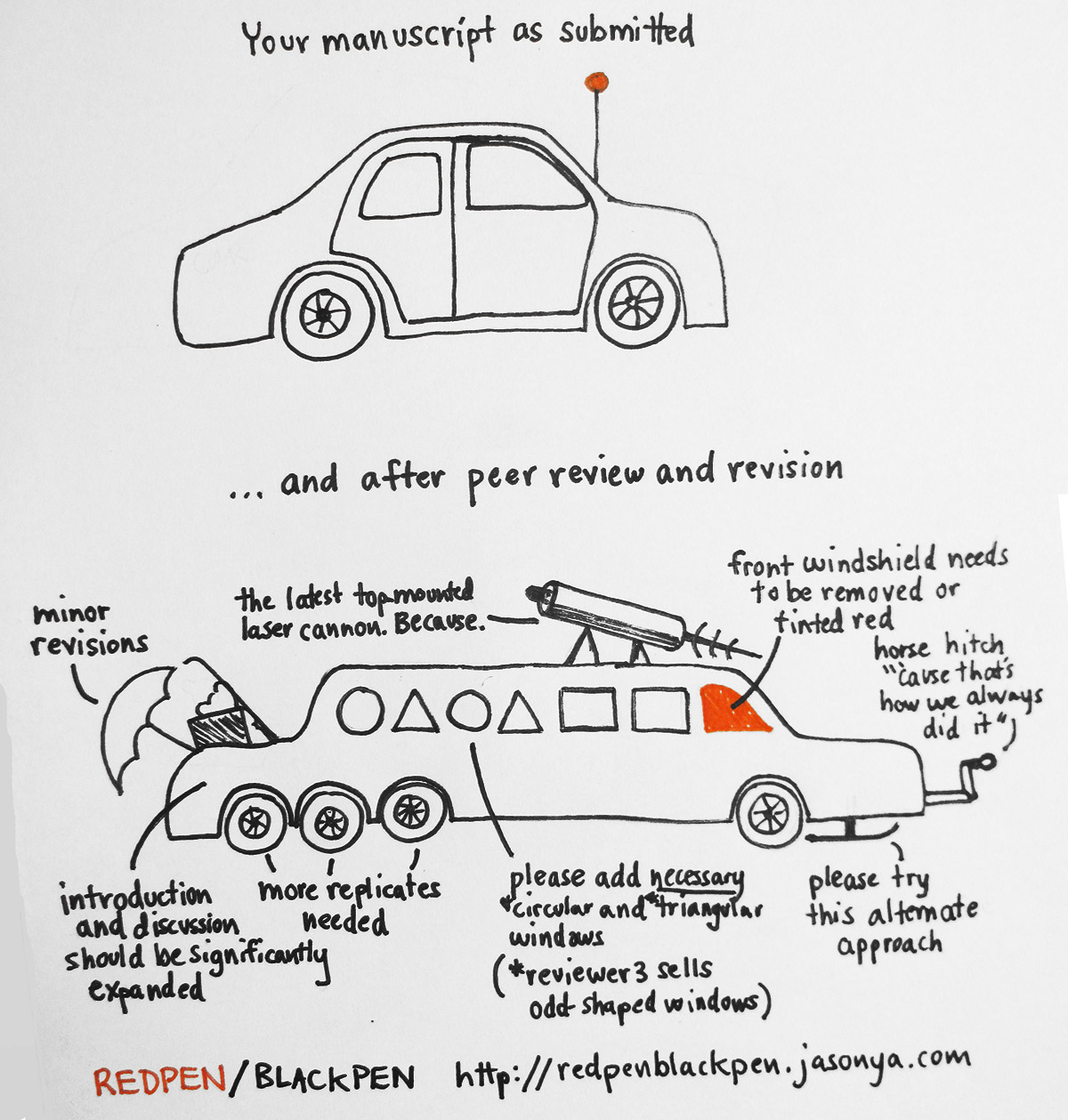 There are no rules, but…
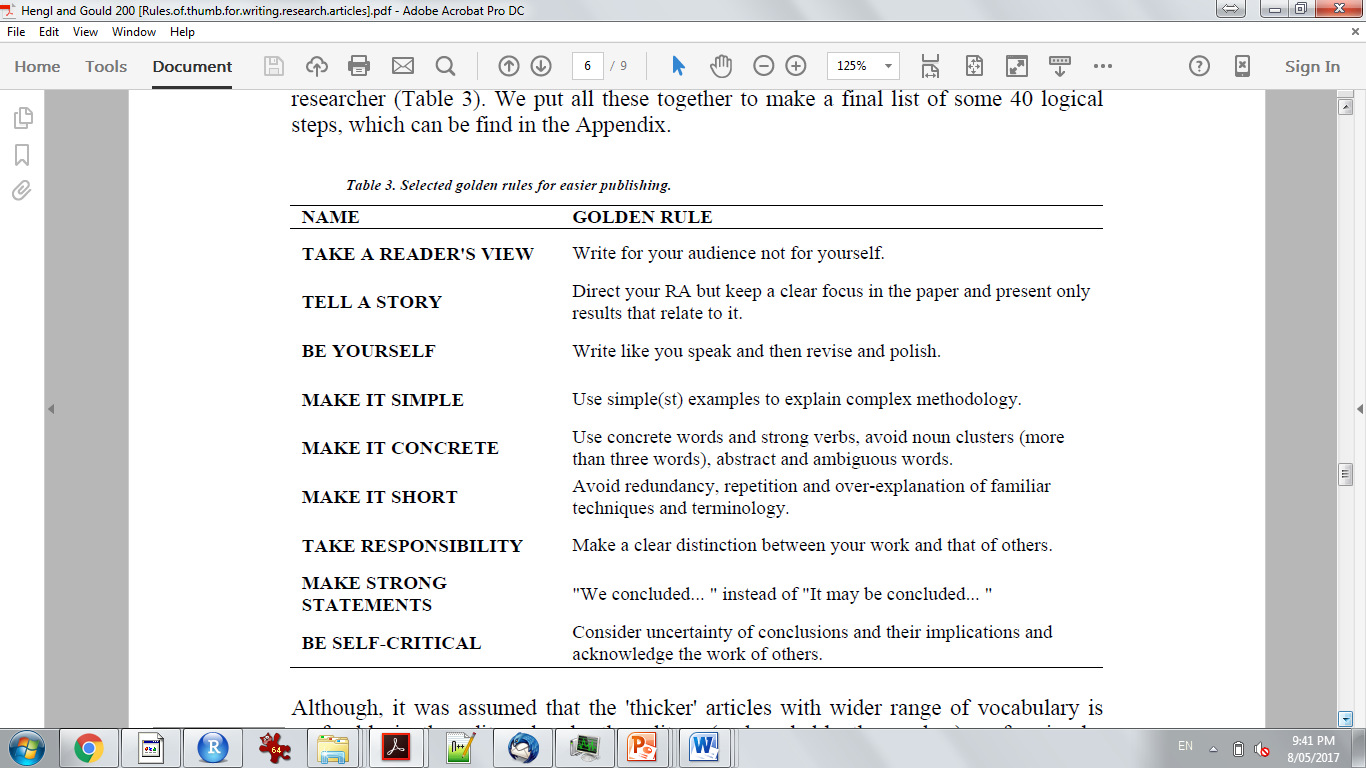 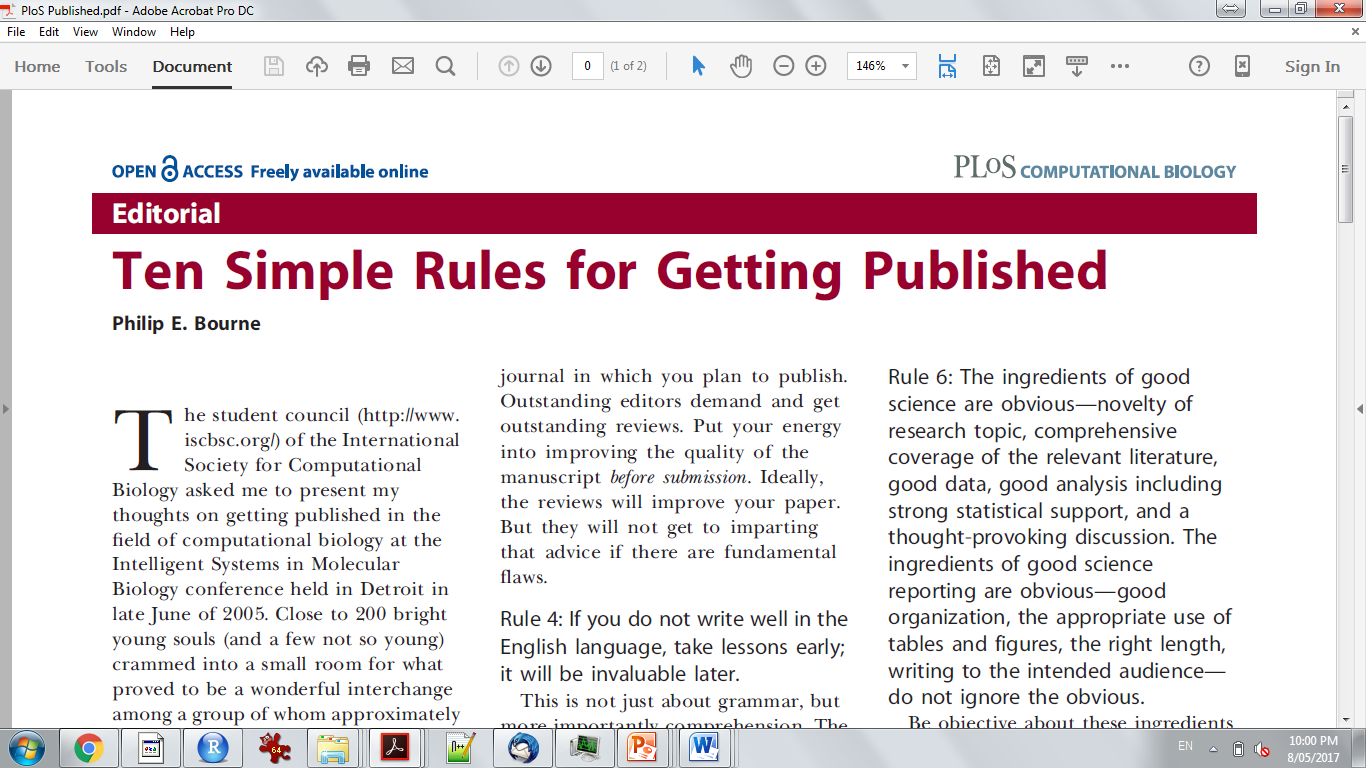 Rule 6: The ingredients of good science reporting are obvious—good
organization, the appropriate use of
tables and figures, the right length,
writing to the intended audience—
do not ignore the obvious.

Rule 7: Start writing the paper the
day you have the idea of what
questions to pursue.

Rule 8: Become a reviewer early in
your career.

Rule 9: Decide early on where to try
to publish your paper.

Rule 10: Quality is everything.
Rule 1: Read many papers, and learn from both the good and the bad work of others.

Rule 2: The more objective you can be about your work, the better that work will ultimately become.

Rule 3: Good editors and reviewers will be objective about your work.

Rule 4: If you do not write well in the English language, take lessons early; it will be invaluable later.

Rule 5: Learn to live with rejection.
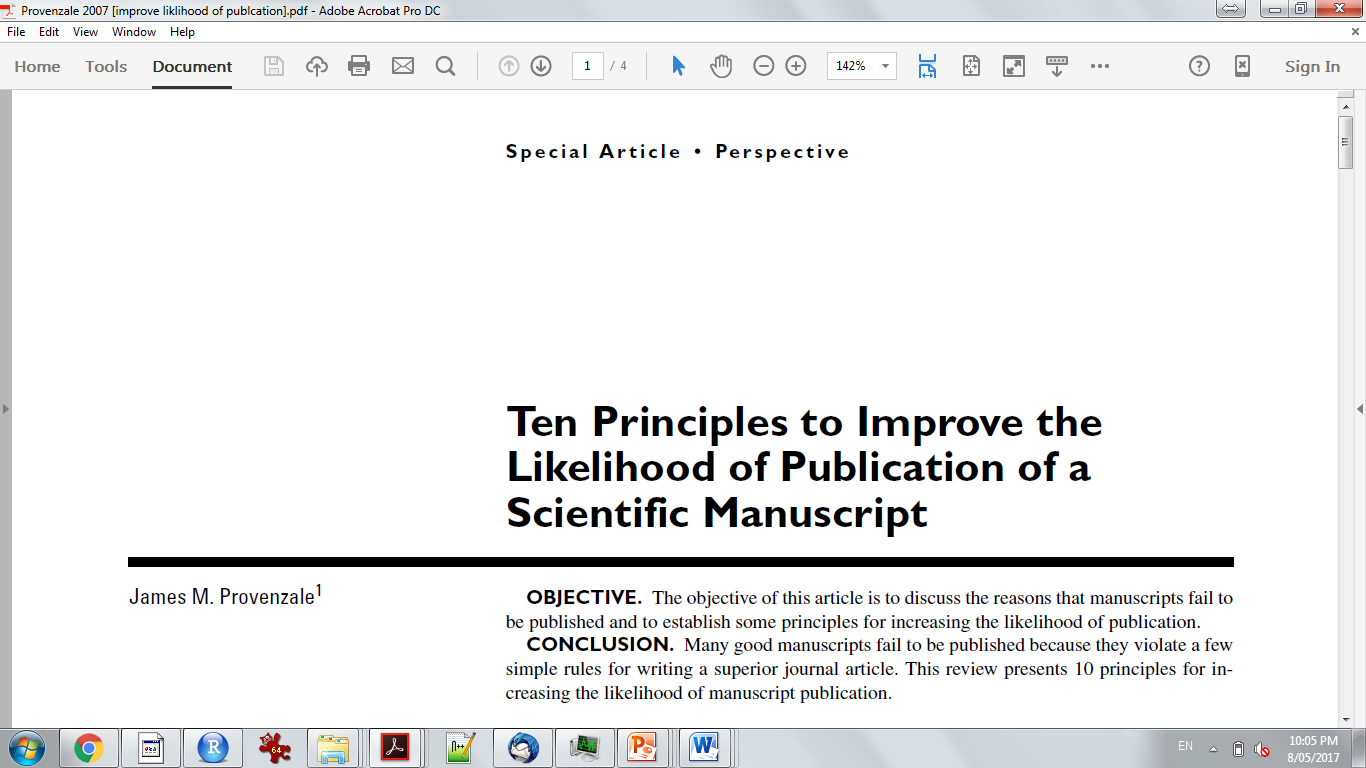 Principle 6: Explain If—and Why—
Your Study Results Are Important

Principle 7: Avoid Overinterpretation
of the Results

Principle 8: Explain the Limitations of the Study

Principle 9: Account for Unexpected Results

Principle 10: Fully Incorporate Reviewers’ Suggestions into a Revised Manuscript
Principle 1: Properly Organize the Manuscript

Principle 2: Clearly State the Study Question and Study Rationale

Principle 3: Explain the Materials and Methods in a Systematic Manner

Principle 4: Structure the Materials and Methods and Results Sections in a Similar Manner

Principle 5: Make the Discussion Section Concise
Why do papers get rejected?

 They are overcrowded with ideas. 
 They don’t reassure the reader that the research is trustworthy
 They don’t fit the journal.
 There’s no sense that the paper is adding anything new.
 The writing sounds inexperienced
 The paper is poorly structured.
 It’s just too local, too small, too insignificant.
What gets you accepted?
Attention to details
 Check and double check your work
 Consider the reviews
 English must be as good as possible
 Presentation is important
 Take your time with revision
 Acknowledge those who have helped you
 New, original and previously unpublished
 Critically evaluate your own manuscript
 Ethical rules must be obeyed
ACCEPTANCE
How to improve?

Journal club
Writing group
Ask for others to give feedback on your writing
Read published articles often
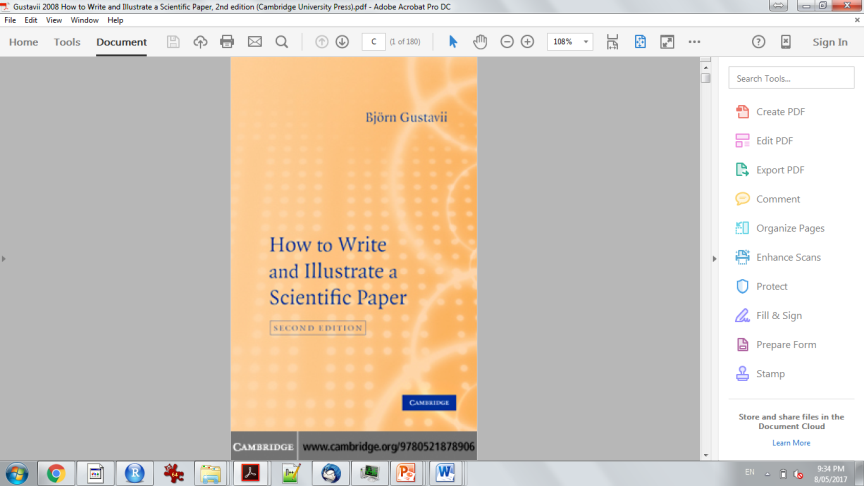 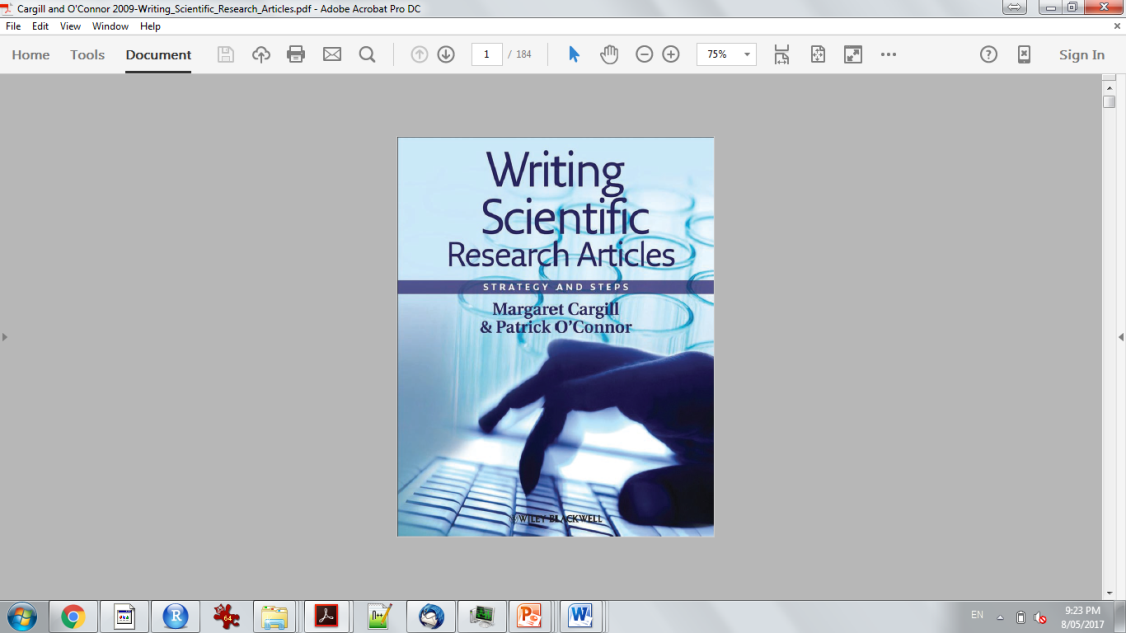 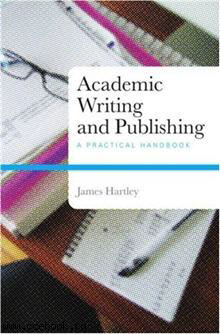 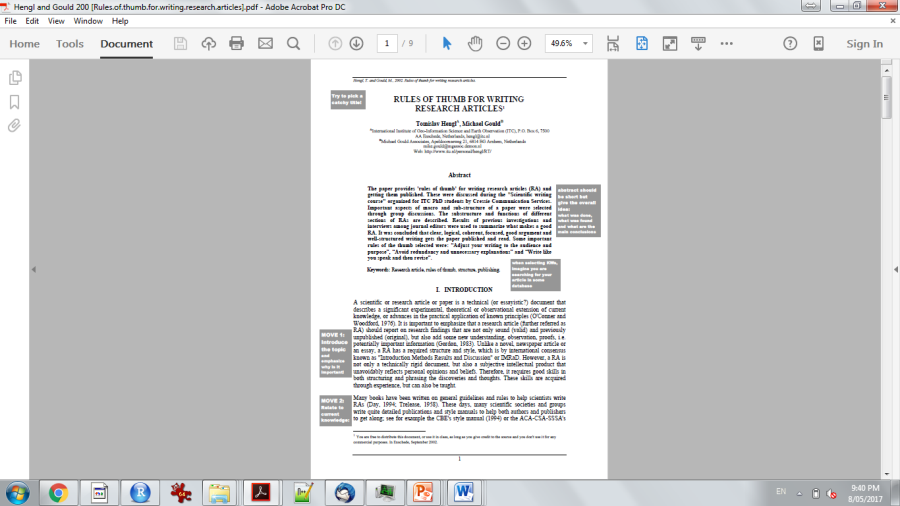 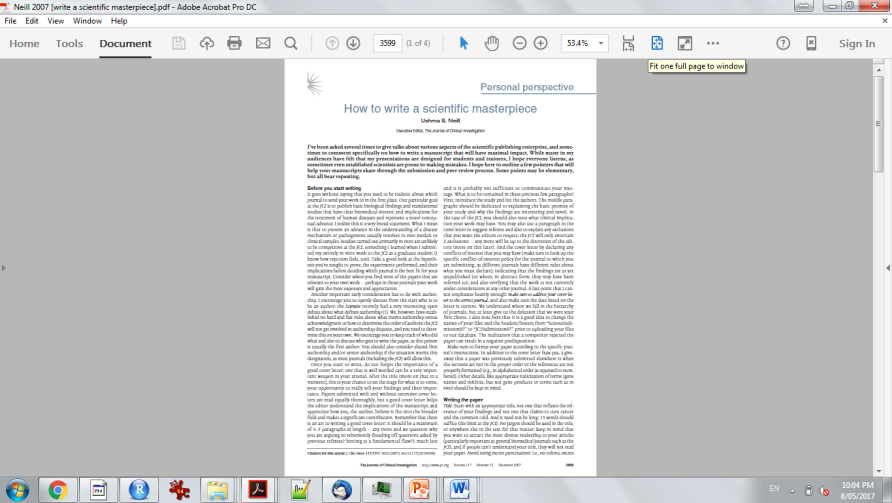 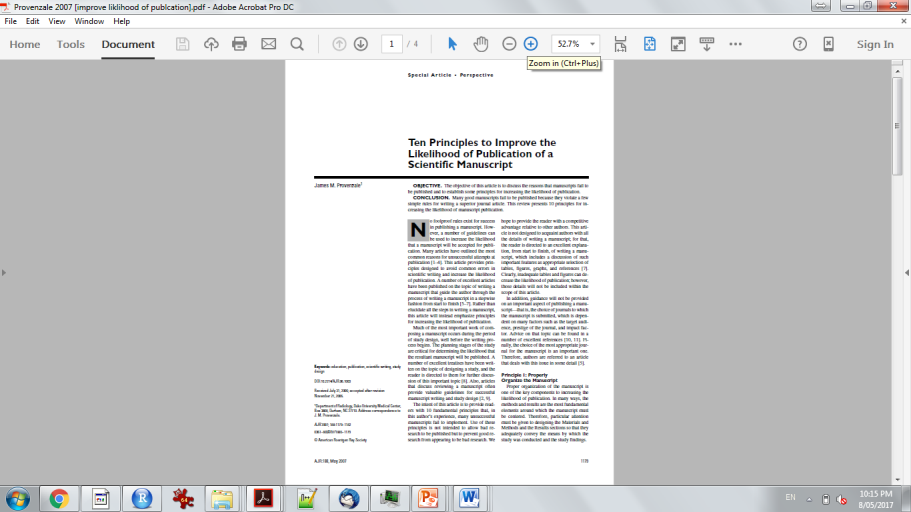 http://getalifephd.blogspot.com
http://www.phd2published.com
https://thesiswhisperer.com/  
https://twitter.com/WriteThatPhD
http://www.phrasebank.manchester.ac.uk/